Мелітопольський державний педагогічний університетімені Богдана Хмельницького факультет інформатики, математики та економіки Кафедра управління та адміністрування
ДИСЦИПЛІНА 
«АНТИКРИЗОВИЙ МЕНЕДЖМЕНТ»
Викладачка курсу запрошує ВАС ДО НАВЧАННЯ
Наталя НАМЛІЄВА
доцент кафедри
кандидат економічних наук, доцент     
                                             
                                                      (067)450713                                                      VIber, Telegram
                                                      nnamlieva5@gmail.com
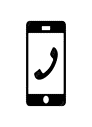 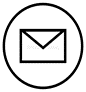 Наталя НАМЛІЄВА, к.е.н., доцент
Освіта:
Повну вищу освіту здобула за спеціальністю «Економіка підприємства», кваліфікація – економіста підприємства (диплом спеціаліста АР №12185184). У 2007 р. захистила дисертацію на здобуття наукового ступеня кандидата економічних наук на тему «Розвиток інвестиційної діяльності промислових підприємств» (Гуманітарний університет «Запорізький інститут державного та муніципального управління, спеціальність 08.06.01 «Економіка, організація і управління підприємствами», диплом ДК №040734, виданий на підставі рішення президії Вищої атестаційної комісії України від 10 травня 2007 р.).
У 2014 р. присвоєно вчене звання доцента кафедри економіки підприємства Класичного приватного університету, атестат 12ДЦ №040549, виданий на підставі рішення Атестаційної колегії від 22 грудня 2014 р.
У 2017 р. отримала диплом магістра зі спеціальності «Адміністративний менеджмент» та здобула професійну кваліфікацію менеджера (управителя) з адміністративної діяльності (Класичний приватний університет, диплом М17 №027077 ВІД 28 лютого 2017 р.). 
Сфера наукових інтересів присвячена 
проблемам управління конкурентоспроможністю підприємства, питанням, пов’язаним з інвестиційною діяльністю підприємств у кризисних умовах.
Викладацька діяльність пов'язана із розробкою та викладанням таких дисциплін, як: 
«Менеджмент», «Основи підприємницької діяльності», «Конкурентоспроможність підприємства», «Планування і контроль на підприємстві», «Інвестиційний менеджмент».
ОПИС ДИСЦИПЛІНИ
Анотація
Антикризовий менеджмент є фундаментальною дисципліною, яку вивчають менеджери спеціальності «Менеджмент організацій». Ця дисципліна визначає менеджмент, який повинен передбачати, своєчасно розпізнавати і успішно вирішувати всі проблеми розвитку фірми. 
Антикризове управління – це тип управління, зорієнтований на досягнення таких цілей: 
1. запобігання (пом’ якшення) впливу на підприємство руйнівних кризових явищ; 
2. створення та підтримки діяльності підприємства в режимі виживання в тих випадках, коли криза все ж таки виникла; 
3. стабілізації та виведення підприємства з кризи за допомогою програм фінансового оздоровлення, реструктуризації, підвищення конкурентоспроможності тощо або, коли нормалізація діяльності підприємства неможлива, – санації за рішенням суду (як визначення та збереження хоча б окремих «здорових» частин підприємства), ліквідації підприємства з найменшими втратами. 
	
Мета та цілі
Формування у майбутніх фахівців теоретичних знань і практичних навичок щодо організації та управління інвестиційною діяльністю суб’єктів господарювання різних форм власності та видів діяльності, розроблення інвестиційної стратегії підприємства, аналізу інвестиційної привабливості проектів, а також володіння інструментарієм, методикою розроблення інвестиційних стратегій розвитку суб’єктів господарювання та набуття практичних вмінь і навичок щодо методів оцінки інвестиційних проектів.
ВАМ ПРОПОНУЮТЬСЯ ТЕМИ ДЛЯ ВИВЧЕННЯ
Тема. 1. Антикризовий менеджмент: сутність, функції, принципи та види
Тема 2. Криза в тенденціях макророзвитку
Тема 3. Поняття та основні параметри кризи на мікрорівні
Тема 4. Діагностика в системі антикризового менеджменту
Тема 5. Кризи підприємства
Тема 6. Оцінка ресурсного потенціалу підприємств в рамках антикризового менеджменту
Тема 7. Система антикризового управління трудовими ресурсами
Тема 8. Система антикризового менеджменту
Тема 9. Санація та реструктуризація підприємств як засіб антикризового менеджменту
Тема. 1. Антикризовий менеджмент: сутність, функції, принципи та види
Мета: опрацювати теоретичні аспекти антикризового менеджменту, опанувати практичні навички з проблематики антикризового менеджменту, перебігу основних етапів антикризового управління підприємством.
ВИ ДІЗНАЄТЕСЯ
1.Сутність і проблематику антикризового управління підприємством
2. Функції й принципи антикризового управління підприємством та їх зміст
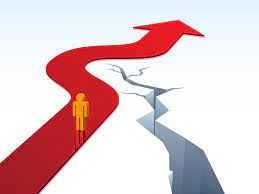 3. Види та основні етапи антикризового управління підприємством
Тема 2. Криза в тенденціях макророзвитку
Мета: опрацювати теоретичні аспекти криз в тенденціях макророзвитку, опанувати практичні навички з регулювання та подолання  криз на макрорівні.
ВИ ДІЗНАЄТЕСЯ
1. Кризу на макрорівні: сутність та причини виникнення
2. Характеристику взаємодії «хвильових процесів» та окремих фаз циклів
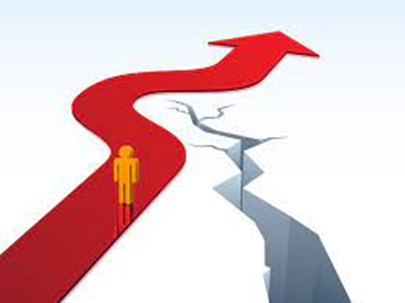 4. Підходи до регулювання та подолання криз на макрорівні
Тема 3. Поняття та основні параметри кризи на мікрорівні
Мета: опрацювати теоретичні аспекти криз на мікрорівні, опанувати практичні навички з визначення криз на мікрорівні.
ВИ ДІЗНАЄТЕСЯ
1. Концепціу життєвого циклу підприємства та її використання в побудові системи управління підприємством
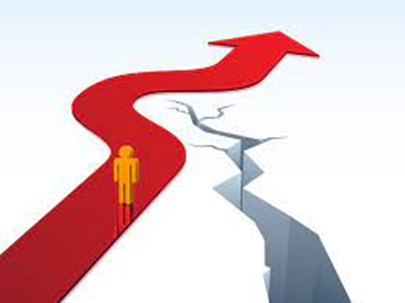 2. Кризу підприємства: економічний зміст, причини та фактори, що її зумовлюють
Тема 4. Діагностика в системі антикризового менеджменту
Мета: опрацювати теоретичні аспекти діагностики в системі антикризового менеджменту, опанувати практичні навички щодо діагностики кризових явищ та загрози банкрутства підприємства.
ВИ ДІЗНАЄТЕСЯ
1. Сутність та завдання діагностики
2. Діагностику кризових явищ та загрози банкрутства
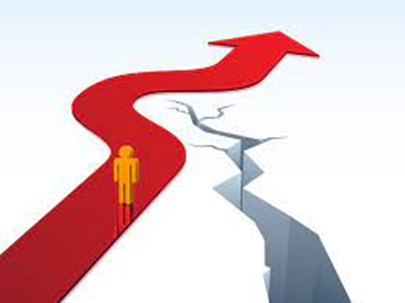 3. Моделі діагностики кризи та загрози банкрутства підприємства
Тема 5. Кризи підприємства
Мета: опрацювати теоретичні аспекти криз підприємства, опанувати практичні навички з визначення криз підприємства, факторів, що їх зумовлюють, симптомів.
ВИ ДІЗНАЄТЕСЯ
1. Кризу постачання: поняття, фактори, що її зумовлюють, симптоми
2. Кризу виробництва та збуту: поняття, фактори, що її зумовлюють, симптоми
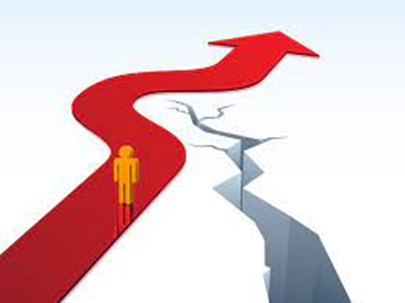 3. Фінансову кризу: поняття, фактори, що її зумовлюють, симптоми
Тема 6. Оцінка ресурсного потенціалу підприємств в рамках антикризового менеджменту
Мета: опрацювати теоретичні аспекти оцінки ресурсного потенціалу підприємств у рамках антикризового менеджменту, опанувати практичні навички із застосування оцінки ресурсного потенціалу підприємств.
ВИ ДІЗНАЄТЕСЯ
1. Потенціал підприємства: поняття та його елементи
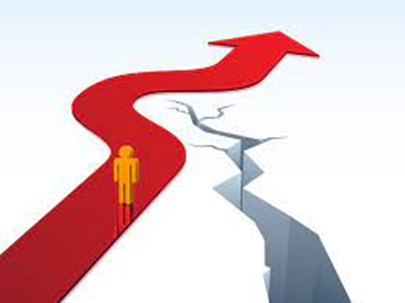 2. Оцінку ресурсного потенціалу підприємства
Тема 7. Система антикризового управління трудовими ресурсами
Мета: опрацювати теоретичні аспекти системи антикризового управління трудовими ресурсами, опанувати практичні навички з антикризового управління персоналом на підприємстві.
ВИ ДІЗНАЄТЕСЯ
1. Принципи, завдання антикризового управління персоналом
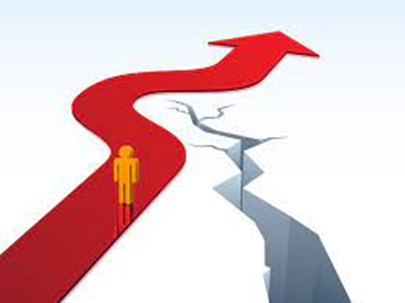 2. Організаційно-економічні засади проектування системи антикризового управління персоналом на підприємстві
Тема 8. Система антикризового менеджменту
Мета: опрацювати теоретичні аспекти системи антикризового менеджменту, опанувати практичні навички із застосування системи антикризового менеджменту підприємства.
ВИ ДІЗНАЄТЕСЯ
1. Систему антикризового управління підприємством
2. Основні етапи реалізації антикризового управління підприємством
3. Процедуру розробки антикризової програми
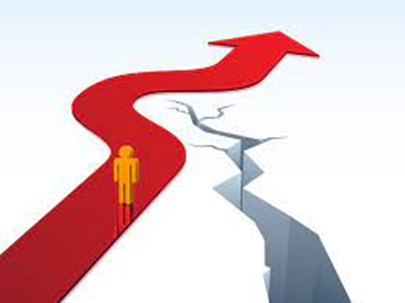 4. Види резервів та їх оцінку
Тема 9. Санація та реструктуризація підприємств як засіб антикризового менеджменту
Мета: опрацювати теоретичні аспекти санації та реструктуризації підприємств як засобів антикризового менеджменту, опанувати практичні навички з санації та реструктуризації підприємств.
ВИ ДІЗНАЄТЕСЯ
1. Поняття та зміст санації
2. Організацію санації підприємства
3. Поняття, види та стратегію реструктуризації в процесі антикризового управління
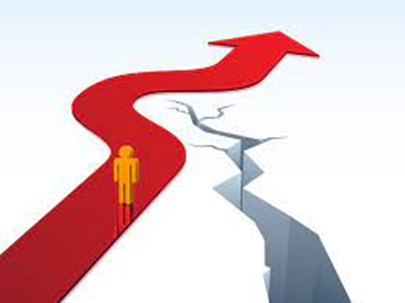 4. Види і порядок проведення реорганізації підприємств
Методи активізації процесу навчання
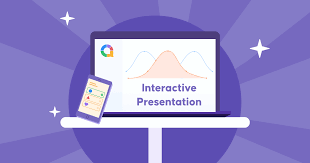 Для активізації процесу засвоєння студентами знань за кожною темою дисципліни «Антикризовий менеджмент» передбачається під час проведення лекції максимально тісно пов’язувати теоретичний та методичний матеріал з економічною практикою вітчизняних підприємств, наповнювати його конкретним змістом прикладами проблемних ситуацій вітчизняного антикризового менеджменту. Кожна лекція передбачає візуальний супровід у вигляді інтерактивних презентацій.
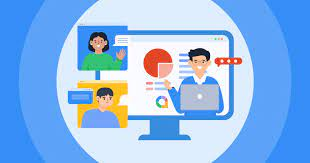 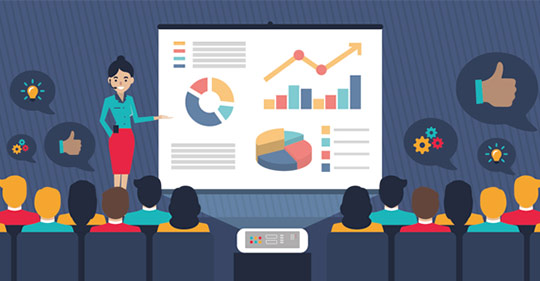 Методи активізації процесу навчання
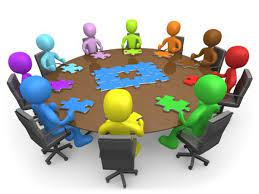 З метою каналізації інтересу студентів до процесу навчання і підвищення їх уваги передбачається провести дискусії за темами «Сучасна проблематика антикризового управління (на прикладах вітчизняних та зарубіжних компаній)» та «Основні підходи до регулювання та подолання криз на макрорівні (на прикладах різних країн)».
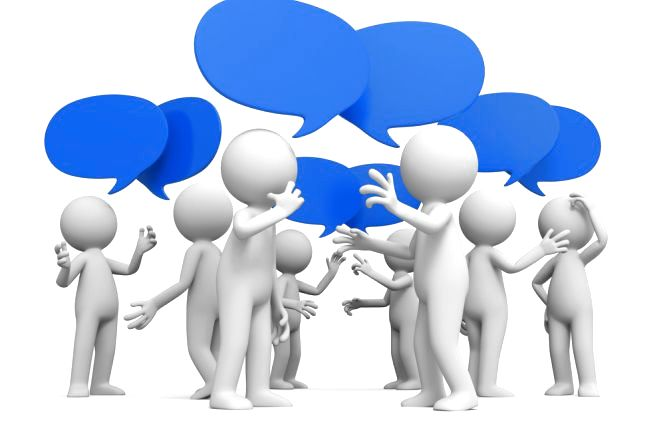 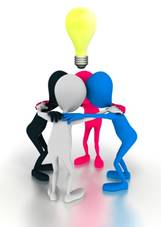 При аналізі найбільш актуальних та проблематичних питань теорії і практики вітчизняного антикризового управління передбачається застосовувати кейс-метод (метод аналізу конкретних ситуацій) та «мозкової атаки».
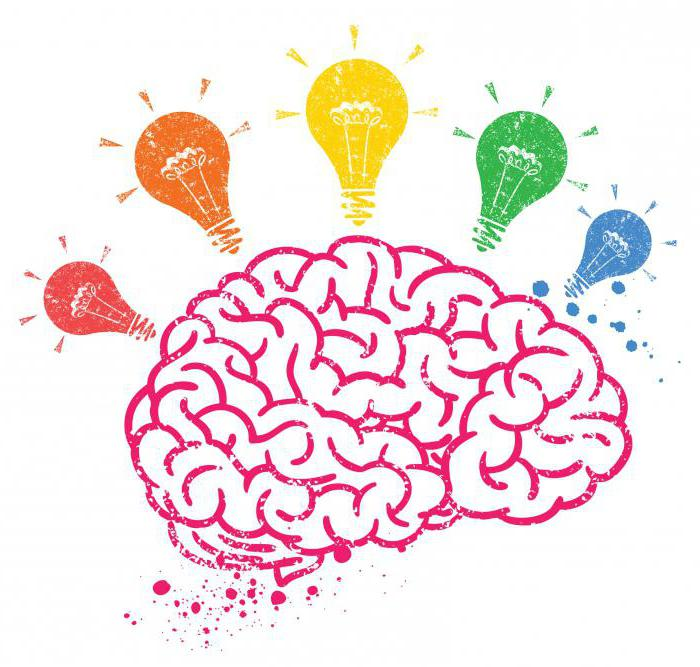 Методи активізації процесу навчання
При проведенні семінарських занять передбачено організовувати семінари-
дискусії (круглий стіл) де студенти обмінюються думками і поглядами з окремих питань даної теми.
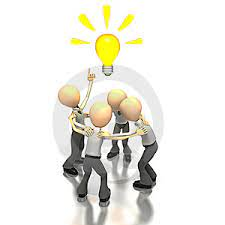 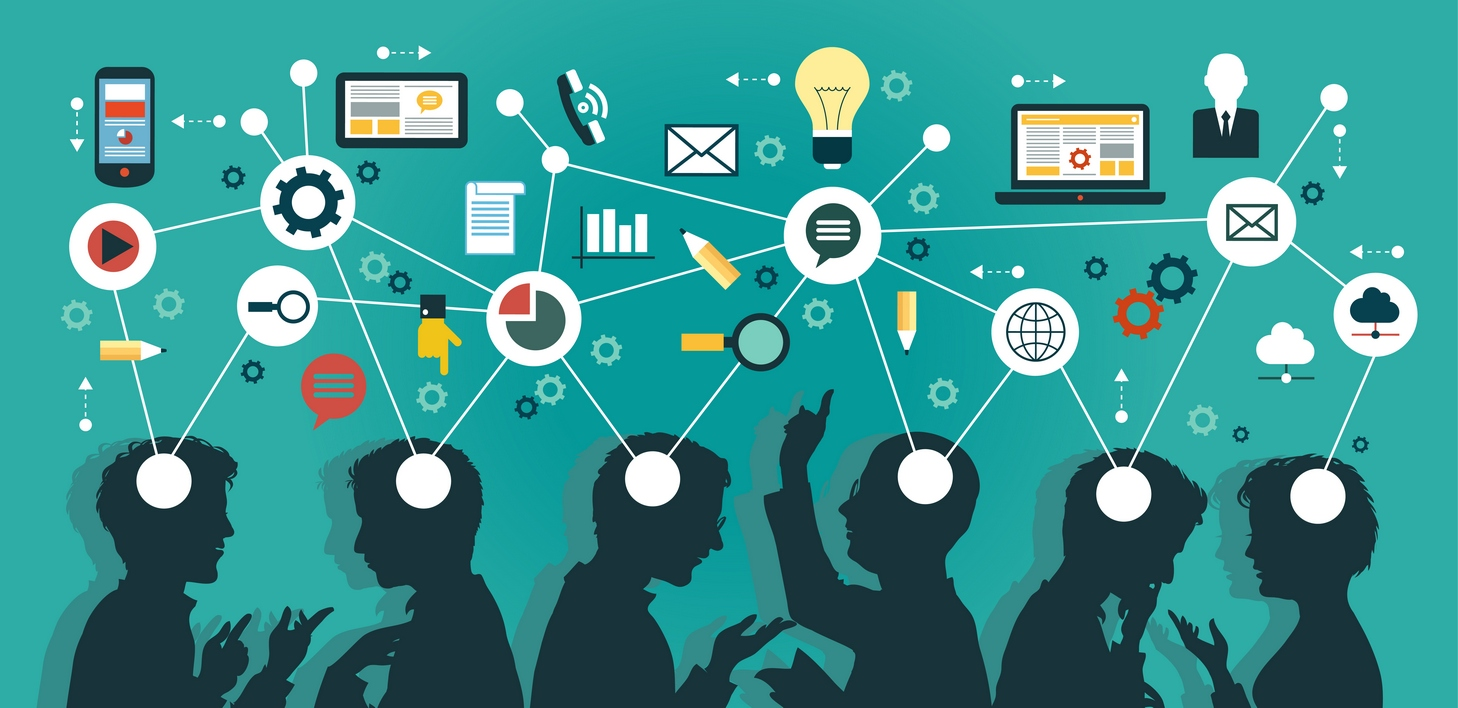 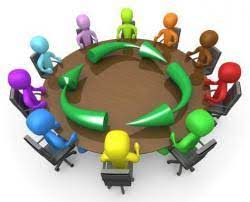 Для розвитку логічного мислення  студентів передбачається проведення
проблемної лекції «Розкрити особливості діагностики кризових явищ та загрози банкрутства підприємств (на прикладах різних підприємств різних країн)».
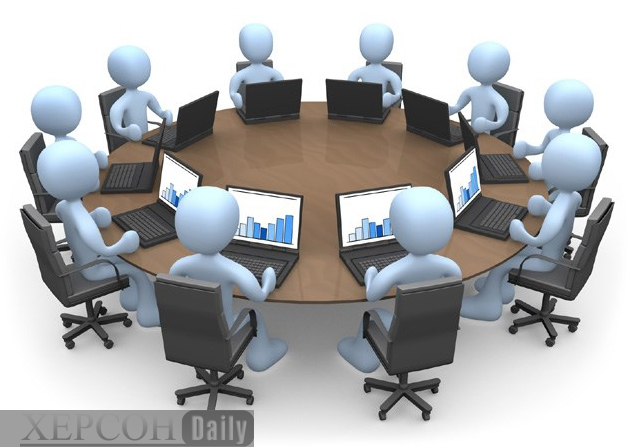 Методи активізації процесу навчання
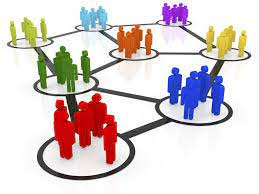 В контексті забезпечення більш глибокого вивчення дисципліни «Антикризовий менеджмент» та формування у студентів навичок і компетенцій щодо самостійного застосування набутих теоретичних знань, під час проведення семінарських і практичних занять планується застосування методу активізації «робота в малих групах». Використання цього методу дозволить структурувати практично-семінарські заняття за формою і змістом, створює можливості для участі кожного студента в роботі за темою заняття, забезпечує формування особистісних якостей та досвіду соціального спілкування.
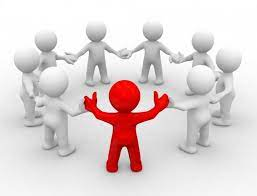 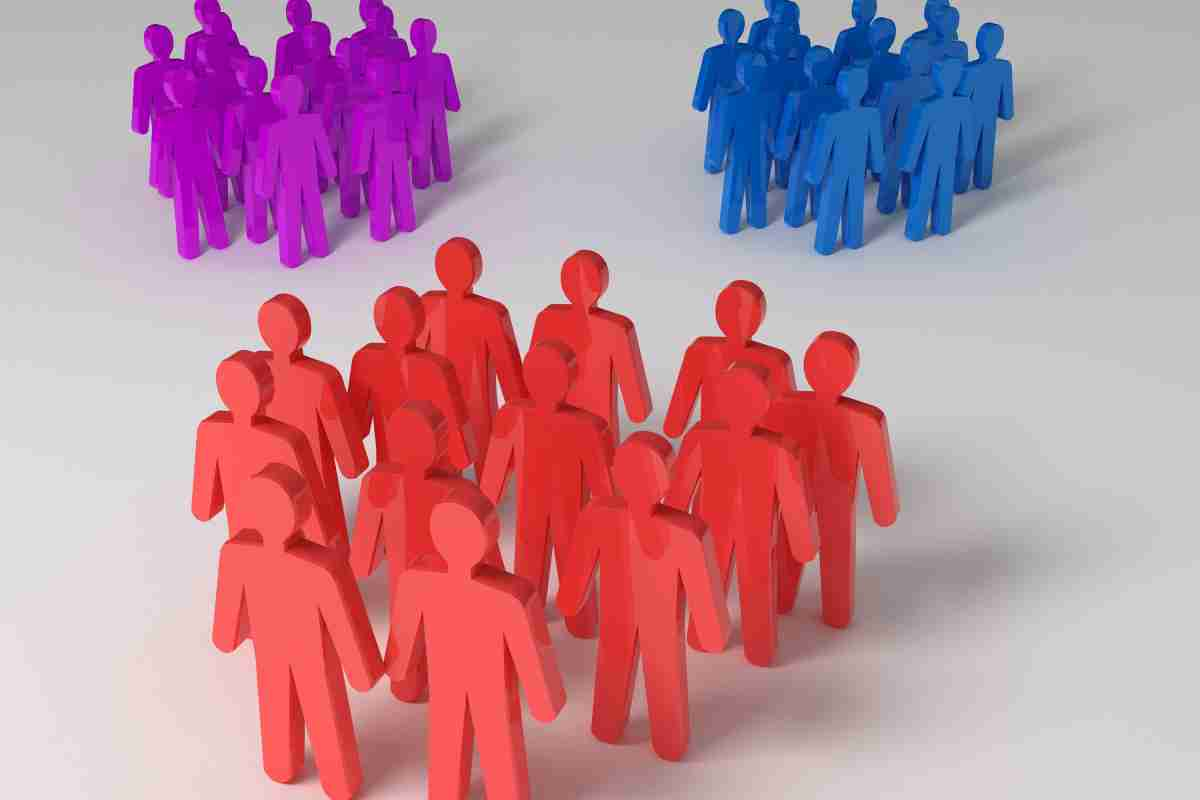 КРИТЕРІЇ ОЦІНЮВАННЯ
АУДИТОРНІ ЗАНЯТТЯ
Ви під час практичних занять можете набрати до 20 балів
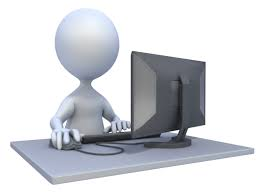 САМОСТІЙНА РОБОТА
Протягом курсу Ви отримаєте завдання для самостійного виконання
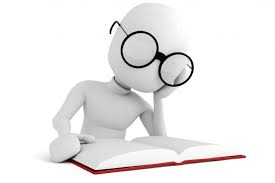 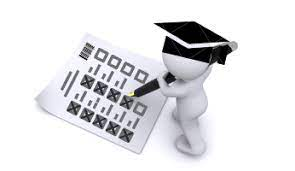 НАУКОВА РОБОТА
Як додаток до своїх балів Ви можете отримати до 10 балів за свою наукову діяльність
МОДУЛЬНІ контрольні роботи
Протягом курсу для закріплення пройденого матеріалу Ви напишете дві модульні контрольні роботи, кожна з яких оцінюється до 30 балів.
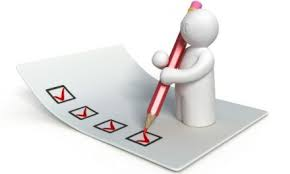 Підсумковий контроль (ЗАЛІК)
За умови набору Вами більше 90 балів, Ви самі вирішуєте складати підсумковий контроль чи ні.
ШКАЛА ОЦІНЮВАННЯ
Оцінювання знань студентів проводиться за національною шкалою та шкалою ECTS таким чином:
Очікувані результати навчання з дисципліни
– вміти критично осмислювати, вибирати та використовувати необхідний науковий, методичний і аналітичний інструментарій для управління в непередбачуваних умовах;
– ідентифікувати проблеми в організації та обґрунтовувати методи їх вирішення;
– планувати діяльність організації в стратегічному та тактичному розрізах;
– мати навички прийняття, обґрунтування та забезпечення реалізації управлінських рішень в непередбачуваних умовах, враховувати
вимоги чинного законодавства, етичні міркування та соціальну відповідальність;
Очікувані результати навчання з дисципліни
– ідентифікувати та класифікувати нові задачі в сфері менеджменту, описувати, аналізувати та оцінювати відповідні об’єкти, явища та процеси, обирати оптимальні методи їх дослідження;
– мати навички ефективного управління бізнес-процесами на основі володіння сучасними інструментами організації підприємницької діяльності;
– уміти організувати власну науково-дослідницьку роботу та аналогічну роботу в межах підприємства або установи, а також знати і розуміти методичний інструментарій здійснення дослідницької роботи.
ДЯКУЮ ЗА УВАГУ!ЧЕКАЄМО НА ЗУСТРІЧ!